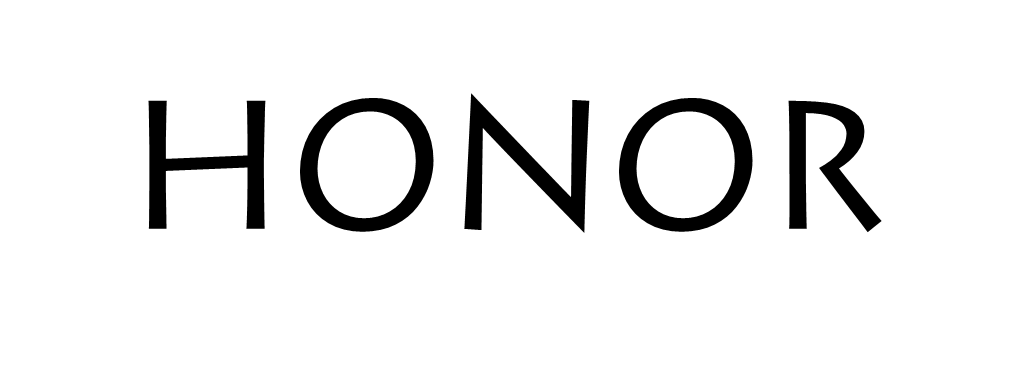 Honor defined: 

To treat with deference and submission, and perform relative duties to. 
Deference – to yield or submit to the authority of another. 
Submission – to leave to the discretion or judgment of another. 
To reverence; to manifest the highest veneration for, in words and actions; to worship; to adore. 
Veneration - Respect mingled with awe, excited by the dignity, wisdom, or superiority of a person, by sacredness or worship 
To elevate in rank or station; to exalt. 
To treat with due civility and respect in the ordinary intercourse of life.
God will GET Honor… even from his enemies.
 
Exodus 14:17-18: 
17 And I, behold, I will harden the hearts of the Egyptians, and they shall follow them: and I will get me honour upon Pharaoh, and upon all his host, upon his chariots, and upon his horsemen. 18 And the Egyptians shall know that I am the LORD, when I have gotten me honour upon Pharaoh, upon his chariots, and upon his horsemen.
 
Jeremiah 33:9: 
And it [the restoration of the kingdom of Israel] shall be to me a name of joy, a praise and an honour before all the nations of the earth, which shall hear all the good that I do unto them: and they shall fear and tremble for all the goodness and for all the prosperity that I procure unto it.
God will GIVE honor to those who honor him. 
 
1 Samuel 2:30:
… for them that honour me I will honour, and they that despise me shall be lightly esteemed.

John 12:26: 
If any man serve me, let him follow me; and where I am, there shall also my servant be: if any man serve me, him will my Father honour.
Not all honor is good:

Empty praise
Isaiah 29:13: 
Wherefore the Lord said, Forasmuch as this people draw near me with their mouth, and with their lips do honour me, but have removed their heart far from me, and their fear toward me is taught by the precept of men: 
 
Partiality shown either the poor or mighty
Leviticus 19:15:
Ye shall do no unrighteousness in judgment: thou shalt not respect the person of the poor, nor honour the person of the mighty: but in righteousness shalt thou judge thy neighbour. 

Honor given to oneself
John 8:54:
Jesus answered, If I honour myself, my honour is nothing: it is my Father that honoureth me; of whom ye say, that he is your God:
Proper honor begins with honoring God 
 
Malachi 1:6a: 
A son honoureth his father, and a servant his master: if then I be a father, where is mine honour? and if I be a master, where is my fear? … 
 
Proverbs 3:9:
Honour the LORD with thy substance, and with the firstfruits of all thine increase:
Honor God's Son

John 5:23: 
That all men should honour the Son, even as they honour the Father. He that honoureth not the Son honoureth not the Father which hath sent him.
“Honor thy father and thy mother” 

In the Law 

Exodus 20:12: Honour thy father and thy mother: that thy days may be long upon the land which the LORD thy God giveth thee. 

Deuteronomy 5:16: Honour thy father and thy mother, as the LORD thy God hath commanded thee; that thy days may be prolonged, and that it may go well with thee, in the land which the LORD thy God giveth thee.
In the Gospels 

Matthew 15:4: 
For God commanded, saying, Honour thy father and mother: and, He that curseth father or mother, let him die the death. 

Mark 7:10: 
For Moses said, Honour thy father and thy mother; and, Whoso curseth father or mother, let him die the death:
In reference to the commandments: 

Matthew 19:19: 
Honour thy father and thy mother: and, Thou shalt love thy neighbour as thyself. 

Mark 10:19: 
Thou knowest the commandments, Do not commit adultery, Do not kill, Do not steal, Do not bear false witness, Defraud not, Honour thy father and mother. 

Luke 18:20: 
Thou knowest the commandments, Do not commit adultery, Do not kill, Do not steal, Do not bear false witness, Honour thy father and thy mother.
In the Church Epistles

Ephesians 6:2:
Honour thy father and mother; (which is the first commandment with promise;) 

Exodus 20:12b: 
…that thy days may be long upon the land which the LORD thy God giveth thee.
Honor elders in society and church 

Leviticus 19:32: 
Thou shalt rise up before the hoary head, and honour the face of the old man, and fear thy God: I am the LORD. 
Hoary - white or light grey with age

1 Timothy 5:17: 
Let the elders that rule well be counted worthy of double honour, especially they who labour in the word and doctrine.
Honor good works and masters

Romans 13:7:
Render therefore to all their dues: tribute to whom tribute is due; custom to whom custom; fear to whom fear; honour to whom honour. 
 
1 Timothy 6:1: 
Let as many servants as are under the yoke count their own masters worthy of all honour, that the name of God and his doctrine be not blasphemed.
Honor one another 
 
Romans 12:10:
Be kindly affectioned one to another with brotherly love; in honour preferring one another; 
 
1 Peter 2:17: 
Honour all men. Love the brotherhood. Fear God. Honour the king.
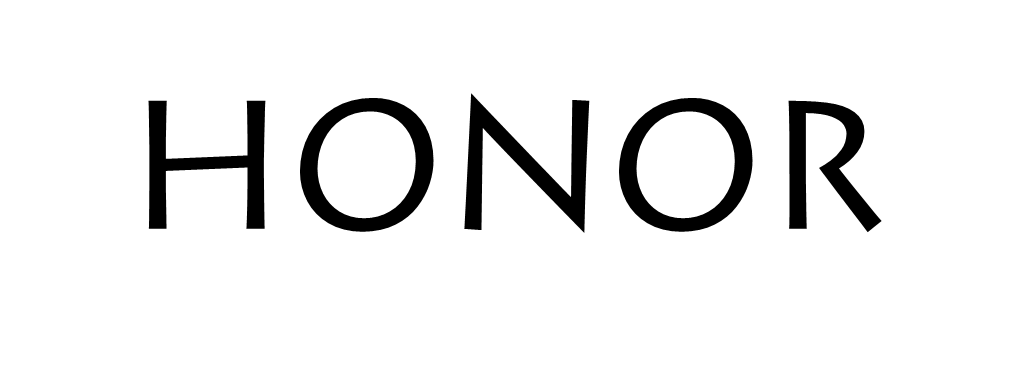